Find the shear and moment as a function of x, then draw the shear and moment diagrams.
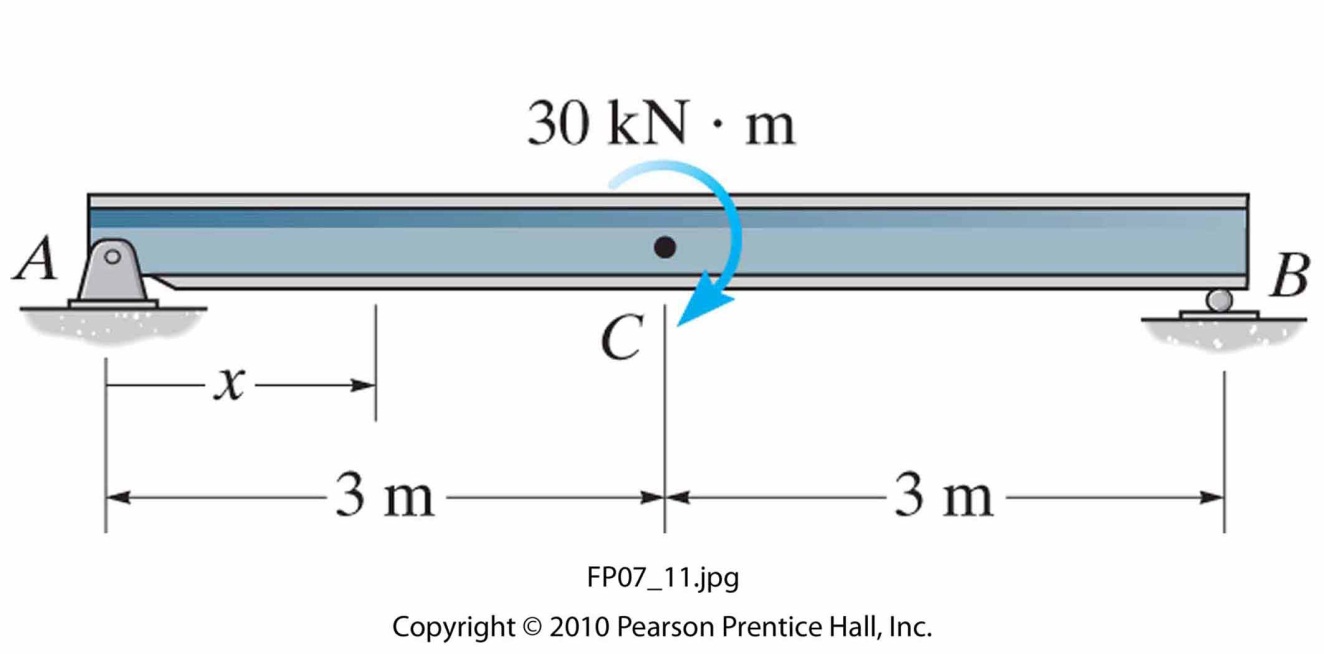 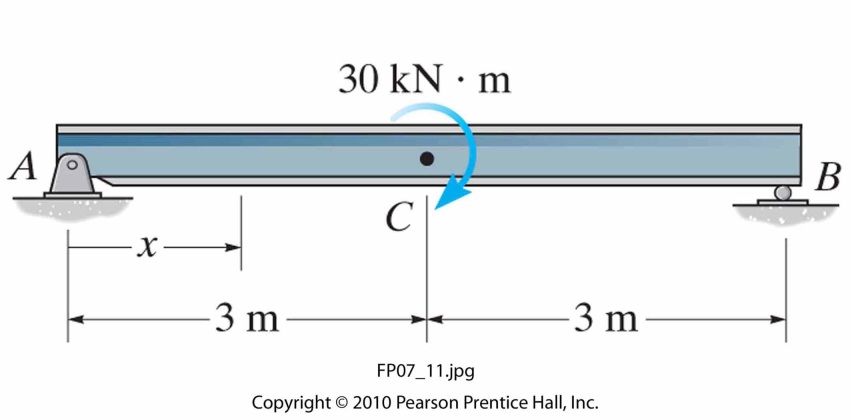 Find the shear and moment as a function of x, then draw the shear and moment diagrams.
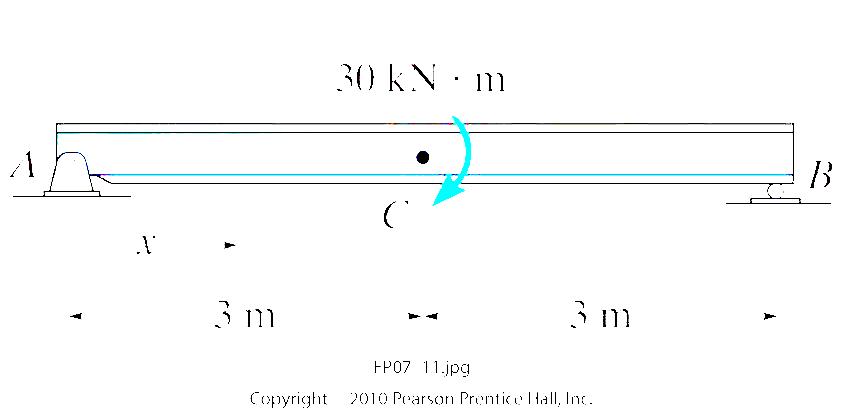 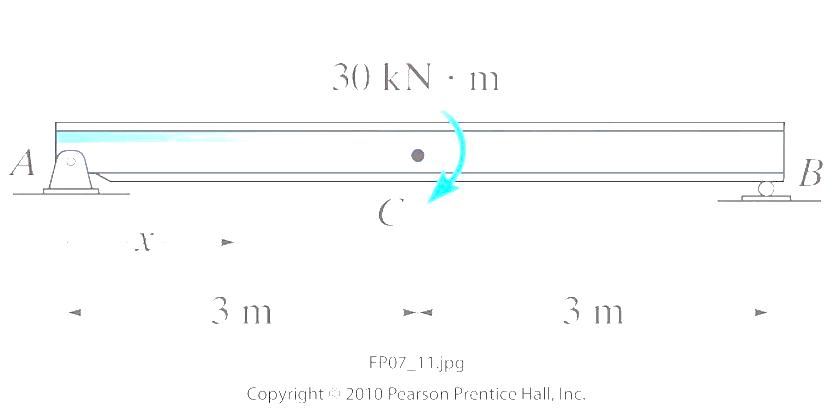